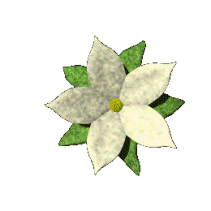 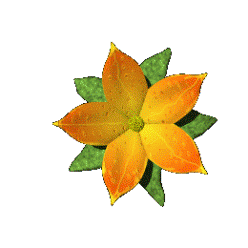 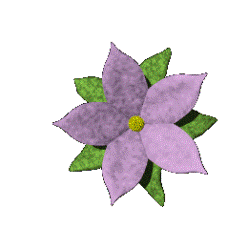 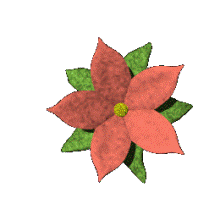 Tập làm văn
Luyện tập tóm tắt tin tức
Khởi động
Khi tãm t¾t tin tøc cÇn thùc hiÖn c¸c b­ưíc nµo ?
ThÕ nµo lµ tãm t¾t tin tøc ?
Bài 1:a)Được sự quan tâm của Hội Khuyến học phường An Sơn (Tam Kì, Quảng Nam), Liên đội Thiếu niên Tiền phong Hồ Chí Minh Trường Tiểu học Lê Văn Tám vừa tổ chức trao 10 suất học bổng cho các bạn học sinh nghèo học giỏi và 12 phần quà cho các bạn có hoàn cảnh đặc biệt khó khăn ở lớp học tình thương. Cũng trong dịp này, Liên đội đã tặng 2 suất học bổng cho các bạn ở Trường Tiểu học Tam Thanh.
a) Liên đội trường Tiểu học Lê Văn Tám (An Sơn, Tam Kì, Quảng Nam) vừa trao học bổng và quà cho các bạn học sinh nghèo học giỏi và các bạn có hoàn cảnh đặc biệt khó khăn.
b) 236 bạn học sinh tiểu học đến từ nhiều nước khác nhau cùng sống chung dưới một mái nhà ấm cúng: Trường Quốc tế Liên hợp quốc ( Vạn Phúc, Hà Nội). Tuy mang màu da vàng, trắng, đen, nâu khác nhau nhưng tất cả đều gắn bó với nhau như anh em một nhà. Hằng tuần, vào ngày thứ sáu, các bạn tổ chức buổi sinh nhật cộng đồng với nhiều hoạt động lí thú: tự giới thiệu, sinh hoạt chủ đề, chơi trò chơi,... Mỗi năm một lần, Trường Quốc tế Liên hợp quốc tổ chức hội chợ. Các bạn học sinh sẽ tự làm các sản phẩm và bán tại hội chợ. Số tiền thu được, các bạn gửi tặng chương trình Phẫu thuật nụ cười.
b) HS tiểu học Trường Quốc tế Liên hợp quốc ( Vạn Phúc, Hà Nội) đã đoàn kết và có nhiều sinh hoạt bổ ích như tổ chức sinh hoạt cộng đồng , tổ chức hội chợ bán sản phẩm do học sinh tự làm để lấy tiền tặng chương trình phẫu thuật nụ cười.
Bài 3: Tin về hoạt động của chi đội, liên đội hay của trường hoặc tin về hoạt động của thôn xóm, phường xã mà em đang ở:
Phong trào đền ơn đáp nghĩa ở xã em
Tin về ngày phát động ủng hộ quỹ vì người nghèo ở khu phố